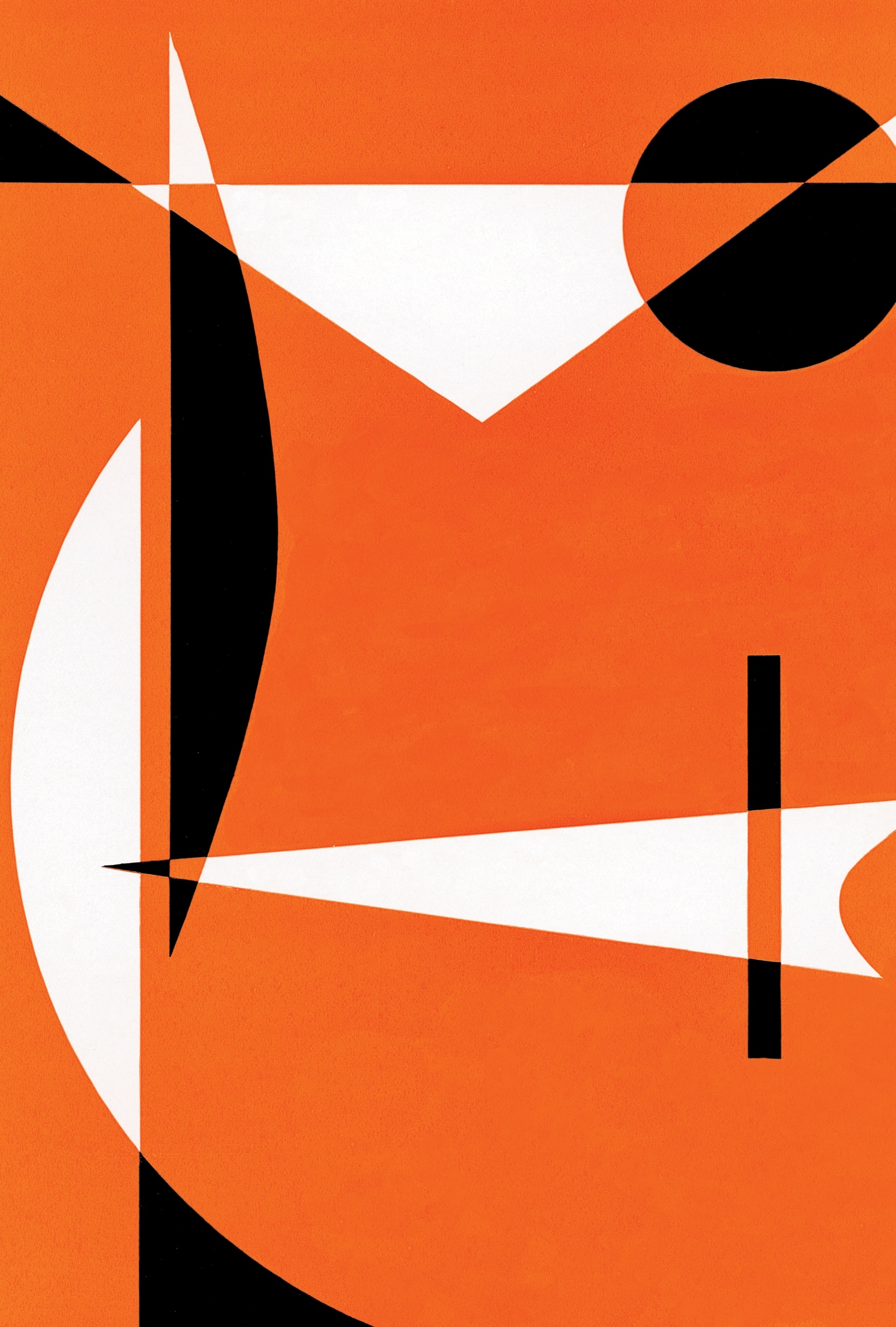 Bresenham’sLine Drawing
Taslima Ferdaus Shuva
Bresenham’s Line Algorithm
Main thing about the algorithm:
From start position 
Decide A or B
Start position
Bresenham’s Line Algorithm
For a given value of x
one pixel lies at distance ti above the line, and
one pixel lies at distance si below the line
True line
ti
si
Bresenham’s Line Algorithm
Decision parameter

di = (si - ti)

If di  0, then closest pixel is below true line (si smaller)
If di  0, then closest pixel is above true line (ti smaller)
We must calculate the new values for di as we move along the line.
y5
y3
y2
y1
s1
t1
y0
x0
x1
x2
x4
x3
x5
Example
Start pixel at (x0,y1)
At x1 : 
s1 < t1  => y stays the same
hence next pixel is at (x1,y1)
True line
At x2 : 
s2 > t2  y is incremented
hence next pixel is at (x2,y2)
At x3 : 
s3 < t3 => so y stays the same
hence next pixel is at (x3,y2)
In General
For a line with gradient ≤ 1 [x will always increase by 1]
 d0 = 2dy – dx
 if di  0 then	   
	    yi+1 = yi
      di+1 = di + 2dy
 if di ≥ 0 then	
      yi+1 = yi + 1
	    di+1 = di + 2(dy – dx)
 xi+1 = xi + 1
For a line with gradient  1 [y will always increase by 1]
d0 = 2dx – dy
if di  0 then	
    xi+1 = xi
    di+1 = di + 2dx
if di ≥ 0 then	
    xi+1 = xi + 1
	  di+1 = di + 2(dx – dy)
yi+1 = yi + 1
Note: The constants 2dy and 2(dy-dx) can be calculated once, so the arithmetic will involve only integer addition and subtraction.
(30,18)
(20,10)
i      di      (xi+1,yi+1)
0     6       (21,11) 
1     2       (22,12) 
2    -2       (23,12) 
3    14      (24,13) 
4    10      (25,14) 
5     6       (26,15) 
6     2       (27,16) 
7    -2       (28,16) 
8    14      (29,17) 
9    10      (30,18)
Draw a line from (20,10) to (30,18)
dx = 10
dy = 8

initial decision, d0 = 2dy – dx = 6
Also, 2dy = 16,  2(dy – dx) = - 4
Code
void LineBres(int x1, int y1, int x2, int y2) // for |m| < 1
{
	int dx = abs(x2 – x1), dy = abs(y2 – y1);
	int d = 2 * dy – dx, twoDy = 2 * dy, twoDyMinusDx = 2 *  (dy – dx);
	int x, y;
	x = x1;
	y = y1;
 	glVertex2i(x,y); //print the first pixel
	//now main algorithm part
  	while (x < x1) 
	{
		x++;
      		if (d < 0) 
			d += twoDy;
      		else 
		{
          		y++;
          		d += twoDyMinusDx;
       		}
 		glVertex2i(x, y);
    	}
}
Practice
From the last code, you need to prepare the code for m>1